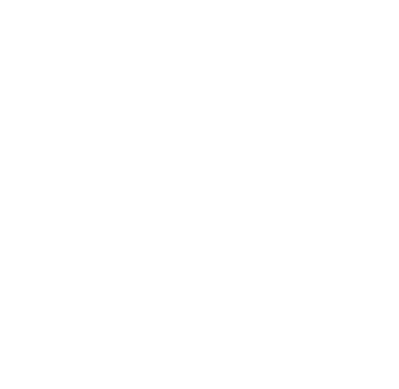 A reaction to GDPR - securing and auditing sensitive and important data
SESSION 5524
Wed, Oct 23, 2019 (12:05 PM - 12:35 PM)
EMEA Alliance   22-23 October 2019
presenter
Ellen Salway
Head of Service Quality
Student Services, University of Nottingham
ellen.salway@nottingham.ac.uk
Worked for the University of Nottingham for 15 + years across various central and Academic Department roles.
Current role focus on Data Quality and Management, Continual Improvement of people, process and system and Business Operations.
Lead coordinator for Business Acceptance Testing for Oracle Student Record Implementation.
EMEA Alliance   22-23 October 2019
Fair warning
I’m not a GDPR expert or a technical person (but I have had this presentation checked over by one of each)
Organisations on 9.2 and Peopletools 8.56 or later are going to have some new features or enhancements that cover, at least in part, some of the functionality that I’m talking about here.
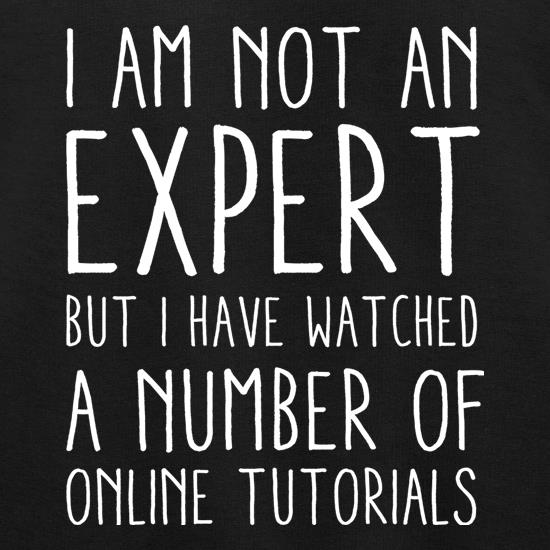 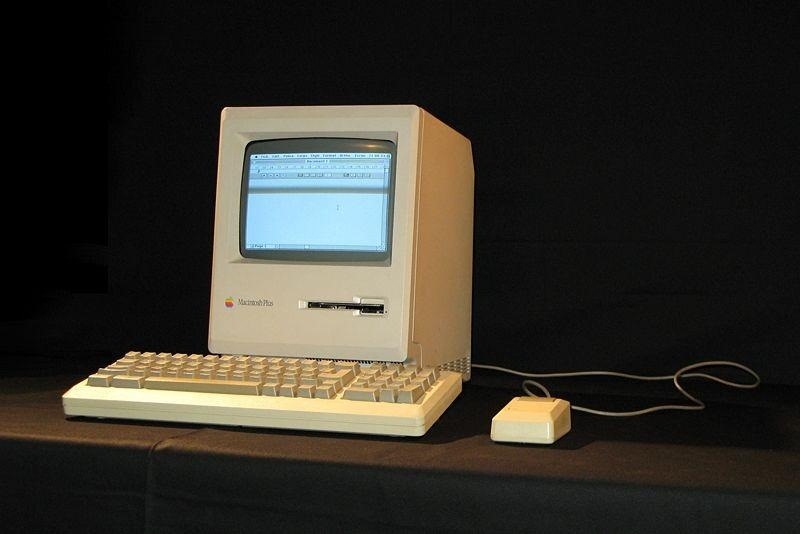 EMEA Alliance   22-23 October 2019
Campuses in UK, China & Malaysia
Gold Teaching Excellence Framework recognition
96 QS World Ranking 2020
19 Complete University Guide Ranking 2020
University of Nottingham
EMEA Alliance   22-23 October 2019
ORGANIZATION & ORACLE
Campus 9.0
Bundles 52
People tools 8.55.14
OBI 12.2.1.3.0
EMEA Alliance   22-23 October 2019
Overview of the University
Founded as Nottingham College in 1881
1928 moved to University Park
Granted University status in 1948
1970 opened our Medical School
1999 opened the Jubilee Campus
2000 our Malaysia campus was opened
2005 Kings Meadow Campus was purchased
2006 China Ningbo Campus opened
2007 School of Veterinary Medicine and Science opened
 Approximately 46,000 students across the three campuses
EMEA Alliance   22-23 October 2019
Overview of the Implementation
Project Transform initiated in 2014
September 2015 UK campus UCAS Admissions Go Live
Restructure of student administration services (Aug 2016)
January 2017 Malaysia campus Go Live
April 2017 China campus Go Live
January 2019 UK campus Student Record Go Live
August 2019 UK campus Student Finance Go Live
Approx. 400 staff in Student Services, 7000 staff in total across the UK campus
EMEA Alliance   22-23 October 2019
Overview of presentation
This session will describe a Process Owners journey through definition, testing and implementation of various customizations in Campus Solutions which sought to support the University of Nottingham's compliance with the General Data Protection Regulations (GDPR) which came into force in 2018.
The University of Nottingham implemented 9.0 version of Campus Solutions within a year of the launch of GDPR. This provided an opportunity prior to implementation to review and customize enhancements to security and audit capabilities. The review covered sensitive and important data, service indicators, comments, checklists and communications, queries and reports. The presentation will outline the journey taken by a GDPR novice and show the end user impact of the customizations.
EMEA Alliance   22-23 October 2019
What will be covered
3
1
WHERE
Where was this information found
THE BASICS
GDPR Important bits, Logic followed and Consultation
4
2
HOW
The technical bit (which I’m skipping over)
WHAT
Decisions on what to secure (which info)
EMEA Alliance   22-23 October 2019
The basics
GDPR – The important bits
Process Steps
Consultation and Buy-In
EMEA Alliance   22-23 October 2019
My take on the important bits from GDPR
EMEA Alliance   22-23 October 2019
[Speaker Notes: GDPR applies to any personal data – i.e. any information relating to an identified or identifiable living person. From a student record perspective this means all data is covered by GDPR. 
We, like I’m sure all of you, do our due diligence on granting access and performing reviews on that access periodically to ensure that our colleagues have a legitimate need to have access to the Student Record system and we use user roles and permission lists to vary the access both in terms of the students visible and the types and volume of data seen about those records]
Process steps
EMEA Alliance   22-23 October 2019
Consultation and buy-in
Data and Reporting Working Group

Key sponsors in 

Chief Financial Officer
Chief Information Security Officer
EMEA Alliance   22-23 October 2019
Decisions on what to secure
APPLYING GDPR TO OUR DATA
EMEA Alliance   22-23 October 2019
Special Category
Stricter conditions apply to the processing (use) of this data. It is information relating to:
racial or ethnic origin;
political opinions;
religious or philosophical beliefs;
trade union membership;
genetic data;
biometric data for the purposes of uniquely identifying a person;
data concerning health; or
data concerning a natural person's sex life or sexual orientation.
EMEA Alliance   22-23 October 2019
Special Category related
One of the surprising things is that Special Category doesn’t cover gender and criminal conviction. On the basis that these are areas where discrimination (like religion, sexual orientation) can arise we have included as in scope.
Marital Status and Emergency Contact are also not strictly speaking covered but both may allow for an intuition of sexual orientation and we therefore included.
EMEA Alliance   22-23 October 2019
Important Category
These are areas not specifically called out by GDPR (beyond being personal data) but which we judged to be worth of greater security or monitoring. Judged on:
Potential well meaning but inappropriate use
Potential impact of loss or inappropriate amendment on the student;
Reputational damage to the University in the event of loss;
Value on the market therefore increased potential risk of attempts to extract.
EMEA Alliance   22-23 October 2019
Where is this information found
HOW MIGHT A USER SEE SPECIAL OR IMPORTANT DATA
EMEA Alliance   22-23 October 2019
What might reveal this information
EMEA Alliance   22-23 October 2019
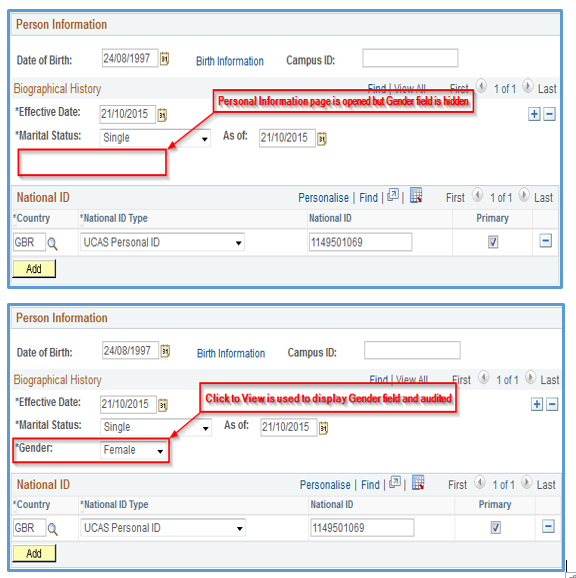 Depending on the data item there were some cases where we were unable to reach consensus on whether the field was necessary for operations. 
In the end the agreement was to monitor views. This doesn’t prevent the legitimate access to the data but preserves our ability in the event of an inappropriate use of data investigation.
EMEA Alliance   22-23 October 2019
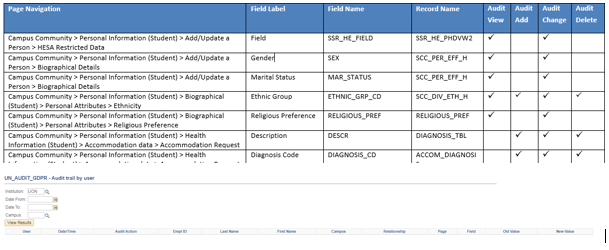 Auditing access

For each field we considered if we need to record view (as in previous slide), add, change or delete. In part these decisions were driven by volumes and the mechanism used to add the data in the first place.
EMEA Alliance   22-23 October 2019
Service Indicators / Checklists
Realising that although we had locked down our information on screen and/or added monitoring on view/add/change/delete we might still reveal some of the same information about a student or applicant by the use or visibility of Service Indicators and Checklists we moved on to restrict and monitor these.
EMEA Alliance   22-23 October 2019
Queries
A query was created to allow us to identify which queries have the restricted fields in them. We reviewed to try to remove the field where it wasn’t necessary for the operation of the query. 
After that the Query Tree security kicks in which means that if a query contains info that you are not eligible to see then the query will not appear to you.
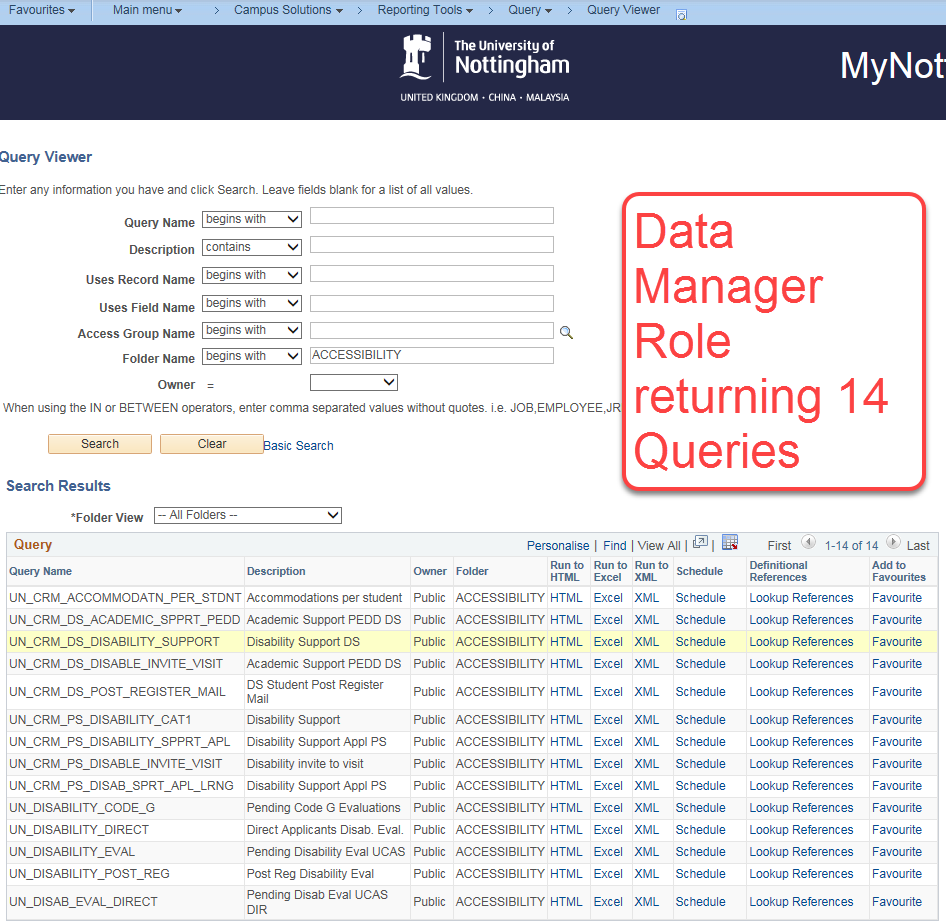 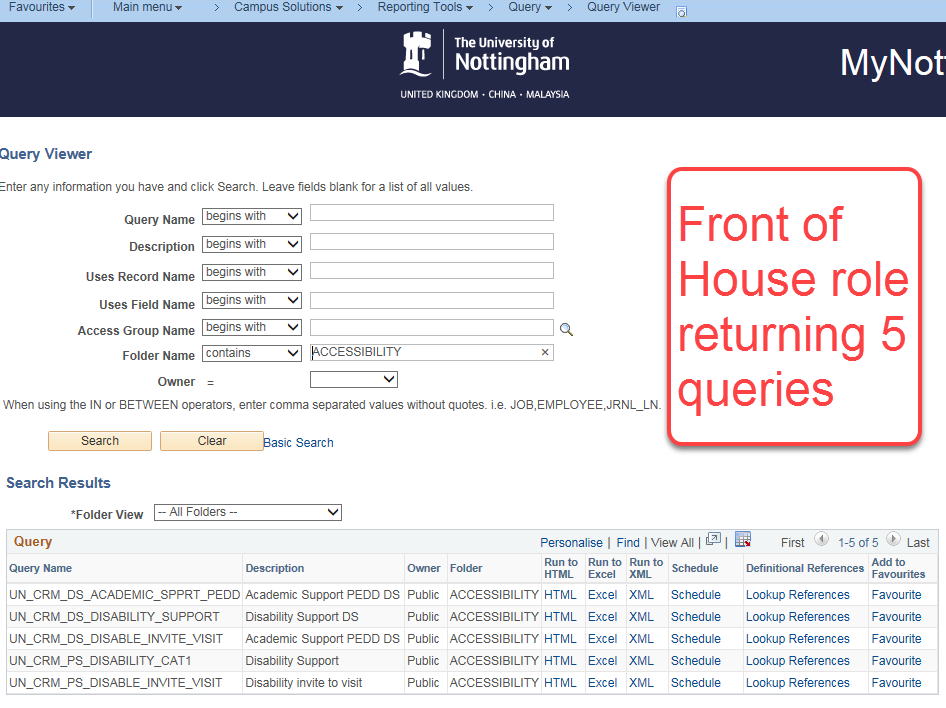 EMEA Alliance   22-23 October 2019
OBI Security
All reports were grouped into folders. Those accessing sensitive/important information were isolated by record type. Access was mapped to user roles with permissions to see the data in Campus Solutions. We upgraded to Oracle Business Intelligence 12.2.1.3.0 to support greater audit capabilities.
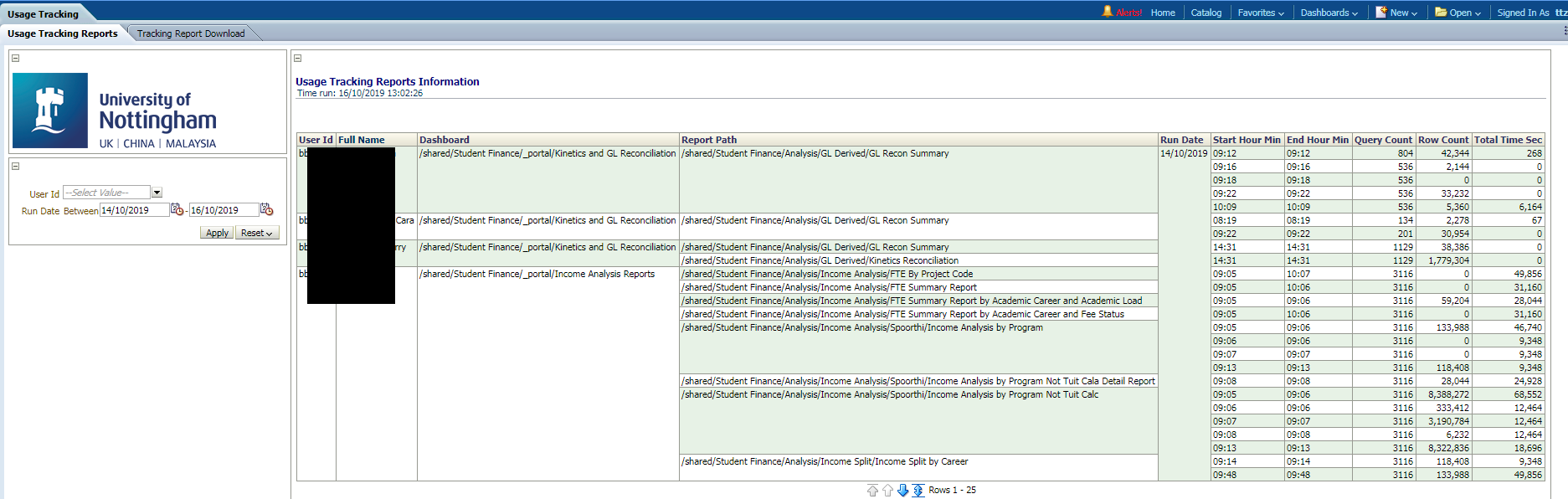 EMEA Alliance   22-23 October 2019
OBI Security
We also placed security on downloads with sensitive information
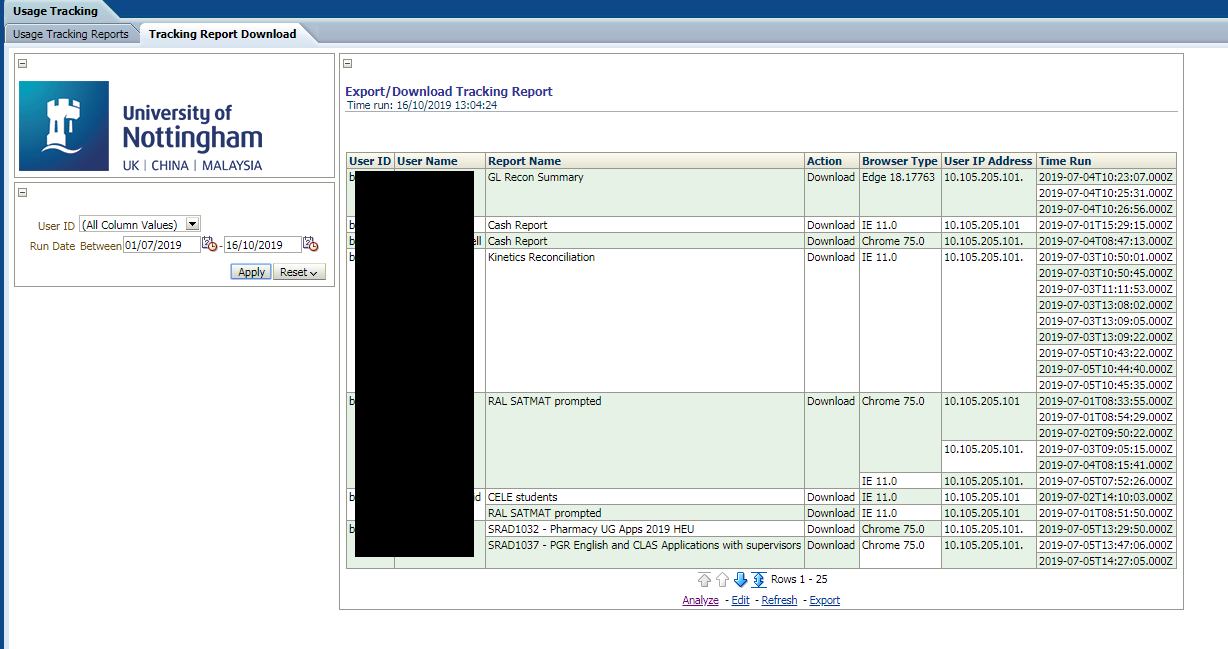 EMEA Alliance   22-23 October 2019
Quick Video of the hide/show and audit function.
EMEA Alliance   22-23 October 2019
How did we secure it
THE TECHNICAL BIT
EMEA Alliance   22-23 October 2019
Field display audit solution
This is to be achieved through developing a custom application class which can then be configured through Campus Solutions Related Content Framework.

Using Event Mapping Service
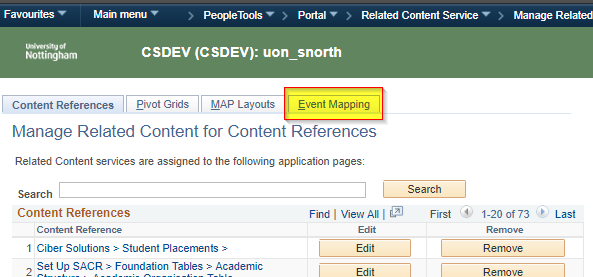 EMEA Alliance   22-23 October 2019
Component Level MapPing
Post Build Event




Save Post Change Event
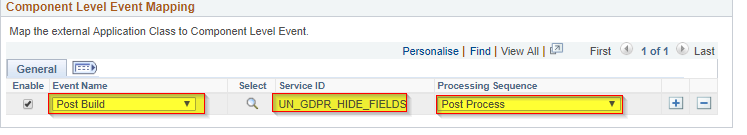 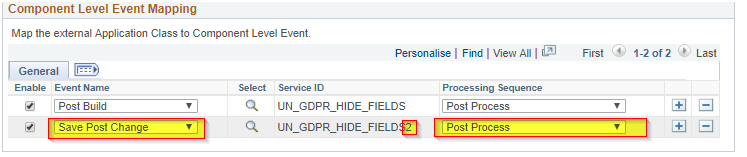 EMEA Alliance   22-23 October 2019
Related Content Service
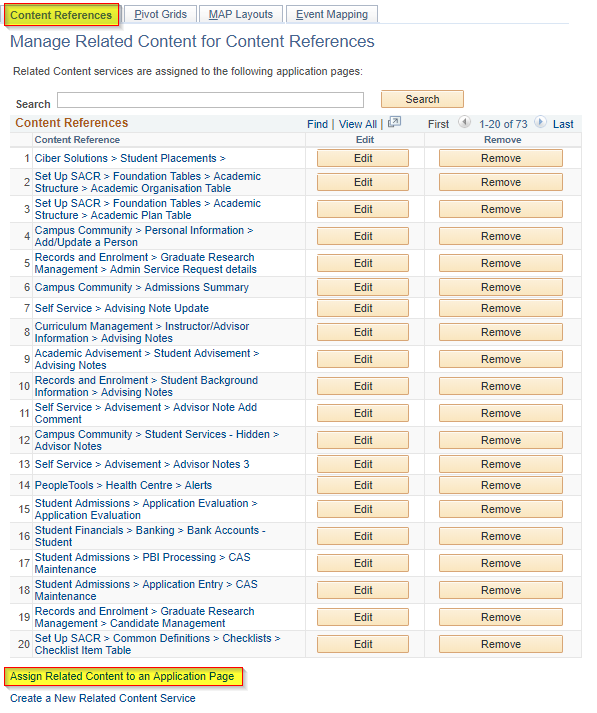 Using Related Actions





Page Level Related Actions
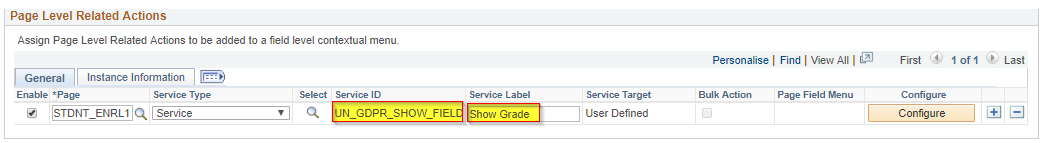 EMEA Alliance   22-23 October 2019
Tagging Fields as sensitive or important
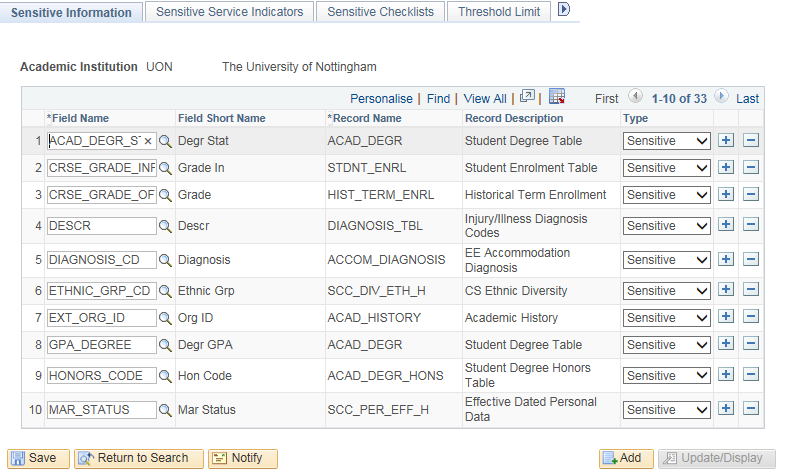 EMEA Alliance   22-23 October 2019
Tagging Service Indicators/Checklists
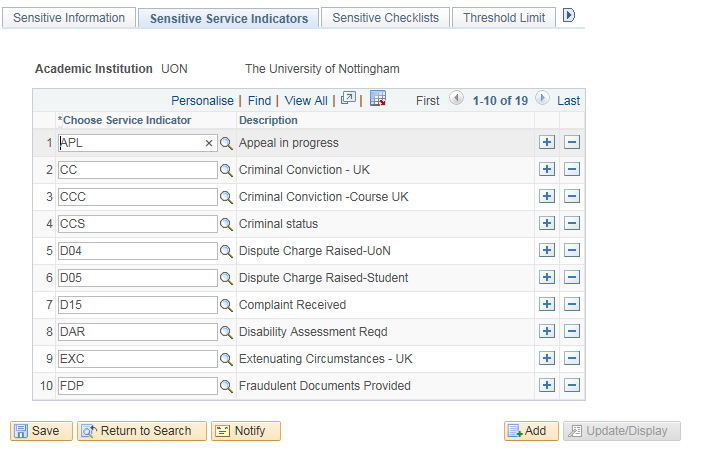 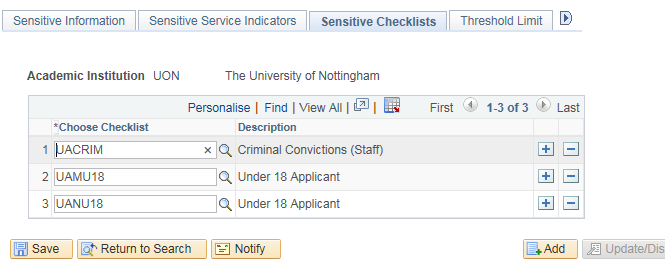 EMEA Alliance   22-23 October 2019
Query Tree
Set up new UoN Custom Query Tree – including one for restricted data items
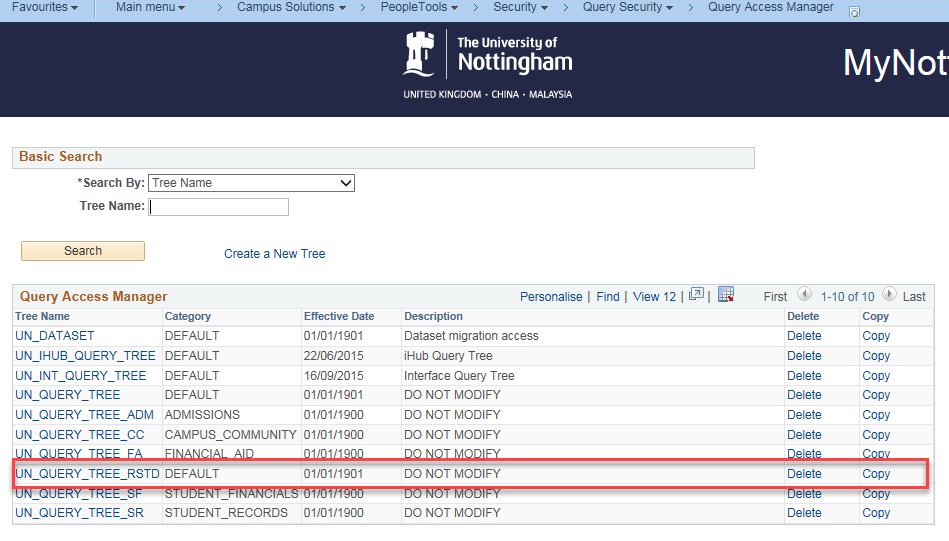 EMEA Alliance   22-23 October 2019
Query Tree
In Query Access Manager this lists the tables that are restricted.
And in Permissions and Roles we mapped these to our User Roles
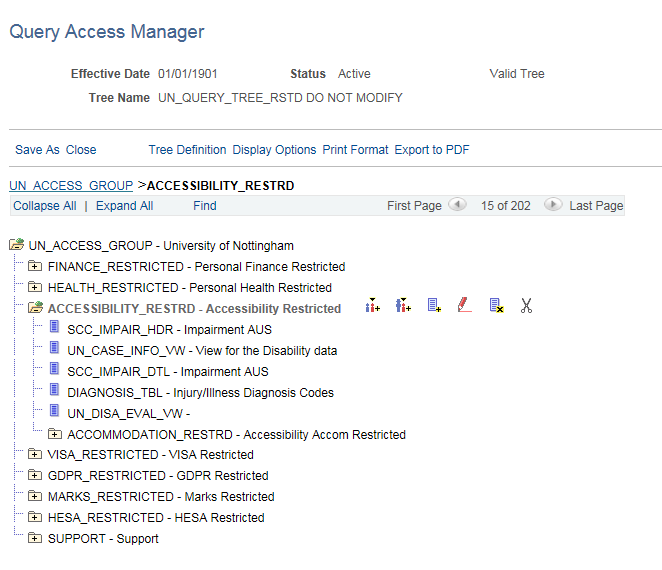 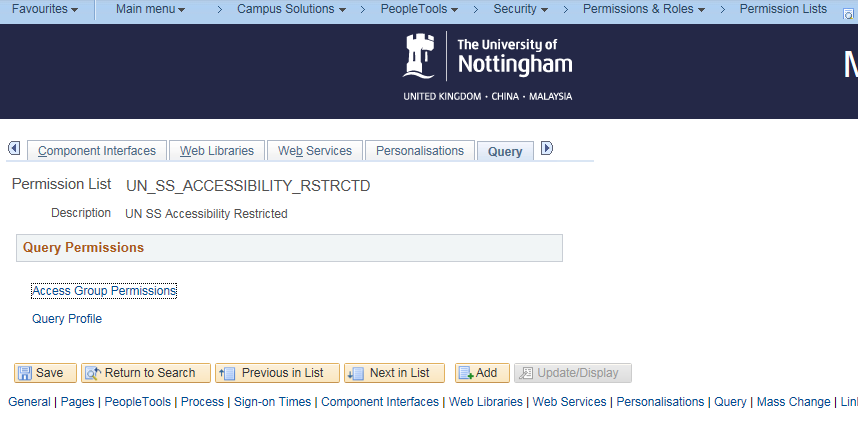 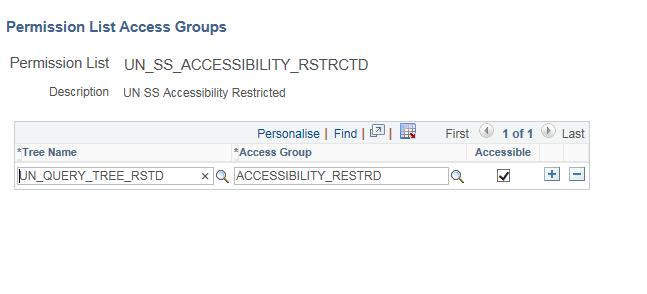 EMEA Alliance   22-23 October 2019
Other Actions taken
Page Section Level Security – we used this to remove from view certain sections of specific pages depending on your security
Monitoring downloads – we have the ability to monitor downloads over a specified size. This is problematic because of the load that this pulls but the functionality exists and when we make the move to IAAS (or similar) this can be brought to a lower level (aligning to GDPR less than 100 records)
Academic colleagues have a very different view in Campus Solutions than administrative colleagues. Access is restricted by associations built via Advisor, Instructor, Plan or Academic Org. This means that although they can use basic queries (without restricted data in them) to see information about any student, they otherwise have to have an association through one of the above mechanisms to access the Student Record
Download warnings – we’ve placed several download warnings in the system reminding people that they are creating new data assets by downloading information that they must be handled in compliance with GDPR (and pointing to our internal information)
EMEA Alliance   22-23 October 2019
Concluding thoughts and Questions
EMEA Alliance   22-23 October 2019
presenter
Ellen Salway
Head of Service Quality, Student Services
University of Nottingham
ellen.salway@nottingham.ac.uk
all Alliance presentations will be available for download from the Conference Site
EMEA Alliance   22-23 October 2019
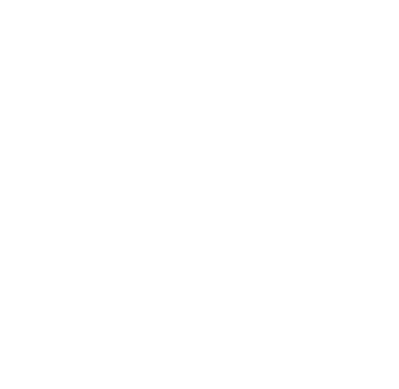 THANK YOU!
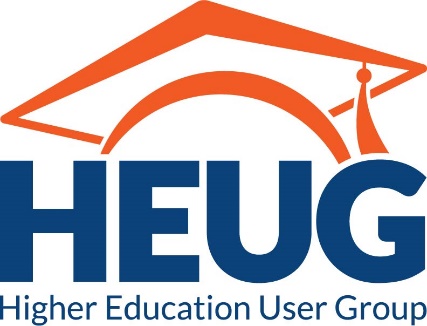 EMEA Alliance   22-23 October 2019